תוכנה 1
תרגול 8 – מבני נתונים גנריים
2
Java Collections Framework
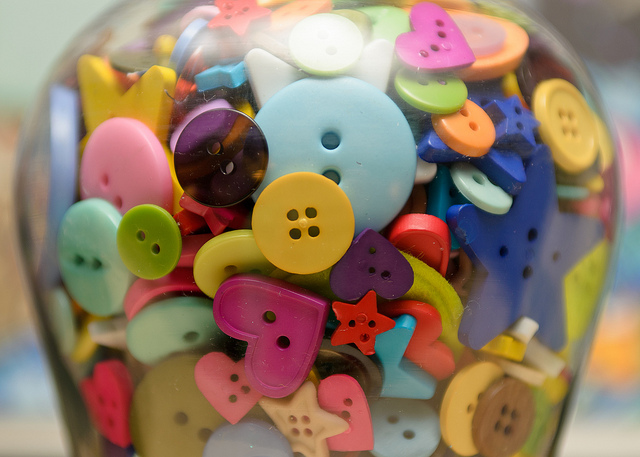 Collection: a group of elements

Interface Based Design:
Java 
Collections Framework
Interfaces
Implementations
Algorithms
3
Online Resources
Java 7 API Specification of the Collections Framework:https://docs.oracle.com/javase/7/docs/technotes/guides/collections/reference.html

Oracle Tutorial:
	http://docs.oracle.com/javase/tutorial/collections/
4
Collection Interfaces
Unordered
Rejects duplicates
Collection<E>
Map<K,V>
extends
Set<E>
List<E>
Queue<E>
SortedMap<K,V>
Unordered
Rejects dup.
Ordered
Rejects duplicates
Ordered
Allows duplicates
FIFO Order
Allows duplicates
SortedSet<E>
Ordered
Rejects duplicates
5
A Simple Example
Collection<String> stringCollection = …
Collection<Integer> integerCollection = …
				
stringCollection.add("Hello");	
integerCollection.add(5);
integerCollection.add(new Integer(6));
6
A Simple Example
Collection<String> stringCollection = …
Collection<Integer> integerCollection = …
				
stringCollection.add("Hello");	
integerCollection.add(5);
integerCollection.add(new Integer(6));
מצביעים ל Collection של מחרוזות ושל מספרים
 Collection אינו מחזיק טיפוסים פרימיטיביים, לכן נשתמש ב   Integer, Double, Float וכדומה
 נראה בהמשך אילו מחלקות מממשות מנשק זה
7
A Simple Example
Collection<String> stringCollection = …
Collection<Integer> integerCollection = …
				
stringCollection.add("Hello");	
integerCollection.add(5);
integerCollection.add(new Integer(6));	 
						
stringCollection.add(7);	
integerCollection.add("world");	
stringCollection = integerCollection;



8
Collection extends Iterable
<<interface>>
Iterable<E>
has only one method:
Iterator<E> iterator();
<<interface>>
Collection<E>
<<interface>>
Queue<E>
<<interface>>
Set<E>
<<interface>>
List<E>
<<interface>>
SortedSet<E>
9
המנשק Iterator
מספק דרך לגשת לאיברים של אוסף (collection) מבלי לחשוף את המימוש שלו.
שירותים:
hasNext()
 מחזיר true אם יש עוד איברים שלא עברנו עליהם באוסף, false אחרת.
next()
מחזיר את האיבר הבא באוסף
גם שאילתא וגם פעולה, זאת כיוון ש next זו מקדם את האיטרטור.
remove()
מוחק את האיבר האחרון שהוחזר על ידי האיטרטור. 
מתודה אופציונלית. אם לא ממומשת תיזרק שגיאת זמן ריצה מסוג UnsupportedOperationException.
10
Iterating over a Collection
שימוש מפורש באיטרטור:



שימוש ב foreach
for (Iterator<String> iter = stringCollection.iterator();      iter.hasNext(); ) {      System.out.println(iter.next()); 
}
for (String str : stringCollection) {      System.out.println(str); 
}
11
Deleting an item inside a loop
שימוש ב foreach יכול לגרום לשגיאה




שימוש ב iterator הוא בטוח יותר
for (String str : stringCollection) {
	if (someCondition){
		stringCollection.remove(str);
		//can possible cause ConcurrentModificationException

	} 
}
for (Iterator<String> iter = stringCollection.iterator();      iter.hasNext(); ) {
	iter.next(); /*we must advance the iterator, otherwise we will 
			get IllegalStateException */     	if (someCondition){
		iter.remove(); /*this is safe, unless remove is not 				supported*/
	} 
}
12
Incorrect usage of iterators
מה לא בסדר בקוד הבא?






אם האיבר הראשון ב lst הוא שלילי, הפונקציה תסתיים אחרי איטרציה אחת ותחזיר את האיבר הנכון.
אחרת – לולאה אינסופית.
public static int getFirstNegativeNumInList(List<Integer> lst){
	Integer item = null;
	while (item > 0){
 		Iterator<Integer>it = lst.iterator();
 		item = it.next();
	}
	return item;
}
בכל איטרציה נקבל איטרטור שמתחיל מתחילת הרשימה, כך שלמעשה אנחנו בודקים את אותו האיבר בכל איטרציה
13
General Purpose Implementations
Class Name Convention:  <Data structure> <Interface>
14
Adding Implementations to the Picture
No Direct Implementation
<<interface>>
Collection
<<interface>>
Map
<<interface>>
SortedMap
<<interface>>
Set
<<interface>>
List
<<interface>>
Queue
<<interface>>
SortedSet
HashSet
TreeSet
ArrayList
LinkedList
HashMap
TreeMap
15
Collection interface
מתודות שימושיות במנשק Collection<E>:











רשימת המתודות המלאה:
http://docs.oracle.com/javase/7/docs/api/java/util/Collection.html
16
Map interface
מתודות שימושיות במנשק Map<K,V> :












רשימת המתודות המלאה:
http://docs.oracle.com/javase/7/docs/api/java/util/Map.html
17
List Example
מנשק
List<Integer> list = new ArrayList<Integer>();
	list.add(3);
	list.add(1);
	list.add(new Integer(1));
	list.add(new Integer(6)); 
	list.remove(list.size()-1);
	System.out.println(list);
מימוש
מבוצע auto-boxing כך שנשמרים אובייקטים מטיפוס Integer
ניתן להעביר ל remove את האינדקס של האובייקט שאנו רוצים למחוק, או המצביע אליו.
שימוש במתודה toString של ArrayList. סדר האיברים הוא לפי סדר הכנסתם לרשימה
Output:
[3, 1, 1]
18
Set Example
Set<Integer> set = new HashSet<Integer>();
set.add(3);
set.add(1);
set.add(new Integer(1));
set.add(new Integer(6)); 
set.remove(6);			
System.out.println(set);
Set אינו מאפשר איברים כפולים.
 שני איברים x ו y יחשבו לאיברים כפולים אם:
שניהם הם null
x.equals(y) == true (בפרט מתקיים כאשר x ו y מצביעים לאותו האובייקט).
remove() יכול לקבל רק אובייקט, כיוון שאין משמעות לאינדקס באוסף שלא שומר על סדר
Output: [1, 3] or [3, 1]
השתמשו ב 
ב TreeSet או ב LinkedHashSet
ע"מ להבטיח סדר
19
Map Example
Map<String, String> map = new HashMap<String, String>();
map.put("Dan", "03-9516743");
map.put("Rita", "09-5076452");
map.put("Leo", "08-5530098");
map.put("Rita", "06-8201124");
System.out.println(map);
Output: 
{Leo=08-5530098, Dan=03-9516743, Rita=06-8201124}
06-8201124
20
LinkedHashMap Example
Map<String, String> map = new LinkedHashMap<String, String>();
map.put("Dan", "03-9516743");
map.put("Rita", "09-5076452");
map.put("Leo", "08-5530098");
map.put("Rita", "06-8201124");
System.out.println(map);

Output: 
{Dan=03-9516743, Rita=06-8201124, Leo=08-5530098}
מסודר לפי סדר הכנסת המפתחות (הפעם הראשונה שבה מפתח מוכנס)
21
SortedMap Example
SortedMap <String,String> map = new TreeMap<String,String> ();
map.put("Dan", "03-9516743");
map.put("Rita", "09-5076452");
map.put("Leo", "08-5530098");
map.put("Rita", "06-8201124");
System.out.println(map);

Output: 
{Dan=03-9516743, Leo=08-5530098, Rita=06-8201124}
סדר לקסיקוגרפי של המפתחות
22
Map Collection Views
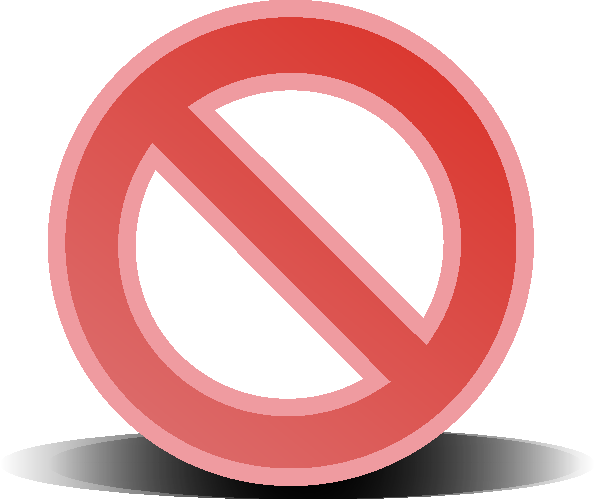 A Map is not Iterable!
Three views of a Map<K,V> as a collection
keySet
values
entrySet
Set<K>
Set<Map.Entry<K,V>>
Collection<V>
The Set of key-value pairs
(implement Map.Entry)
23
Iterating Over the Keys of a Map
Map<String,String> map = new  HashMap<String,String> ();
map.put("Dan", "03-9516743");
map.put("Rita", "09-5076452");
map.put("Leo", "08-5530098");
map.put("Rita", "06-8201124");
 
for (String key : map.keySet()) {
	System.out.println(key);
}

Output: 	Leo 
			Dan
			Rita
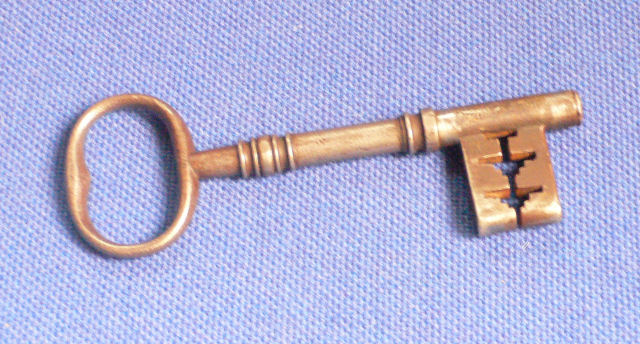 24
Iterating Over the Key-Value Pairs of a Map
Map<String,String> map = new HashMap<String,String> ();
map.put("Dan", "03-9516743");
map.put("Rita", "09-5076452");
map.put("Leo", "08-5530098");
map.put("Rita", "06-8201124");
 
for (Map.Entry<String,String> entry: map.entrySet()) {
	System.out.println(entry.getKey() + ": " + entry.getValue()); 
}

Output: 	Leo: 08-5530098
			Dan: 03-9516743
			Rita: 06-8201124
מחזיר אובייקט מטיפוס
 Set<Map.Entry<K,V>>
המכיל את כל המיפויים במילון.
25
Collection Algorithms
Defined in the Collections class
Main algorithms:
sort 
binarySearch
reverse
shuffle
min
max
26
Sorting
public class Sort { 
	public static void main(String args[]) { 
		List<String> list = Arrays.asList(args);
		Collections.sort(list);
		System.out.println(list); 
	} 
}
Returns a list view of the array
Arguments:  A C D B
Output:        [A, B, C, D]
27
How can we sort a list of objects?
Collections.sort(myList)
myList’s elements implement Comparable<T> interface. 
 






Error when sorting a list whose elements
do not implement Comparable or 
are not mutually comparable.

String implements the interface Comparable<String> so we are able to sort a list of strings.
public interface Comparable<T> { 
	
	/**********************************
	 * $ret < 0 if this < other       *
	 * $ret = 0 if this.equals(other) *
	 * $ret > 0 if this > other       *
	 **********************************/
	
	public int compareTo(T other);
}
28
How can we sort a list of objects?
Collections.sort(myList, myComparator) 
myComparator implement Comparator<T> interface. 
 






The comparator interface enables us to sort a list of the same object by different critiria, using different comparators.
public interface Comparator<T>{ 
	
	/**********************************
	 * $ret < 0 if o1 < o2       *
	 * $ret = 0 if o1.equals(o2) *
	 * $ret > 0 if o1 > o2       *
	 **********************************/
	
	 public int compare(T o1, T o2);
}
29
Comparable and Comparator Example
Write the class Point that represents a point in the plane
How to sort List<Point>?

Two options:
Make Point implement Comparable<Point>, and use Collections.sort
Write a class that implements Comparator<Point>, and pass it as an argument to Collections.sort.
Don’t: write a sorting algorithm yourselves!

Recommended Tutorial: http://docs.oracle.com/javase/tutorial/collections/interfaces/order.html
public class Point {
	private int x;
	private int y;
 	...
}
30
Implementing Comparable
The program:
List<Point> pointList = new LinkedList<Point>();
pointList.add(new Point(1, 3));
pointList.add(new Point(0, 6));
Collections.sort(pointList);
System.out.println(pointList);
Output:   [(0,6), (1,3)]
public class Point implements Comparable<Point>{
	…
	public int compareTo(Point other) {
		//comparison by the x axis
		Integer.compare(this.x, other.x);
		//also possible: return this.x - other.x;
	}
}
31
Writing a Comparator
The program:
List<Point> pointList = new LinkedList<Point>();
pointList.add(new Point(1, 3));
pointList.add(new Point(0, 6));
Collections.sort(pointList, new YAxisPointComparator());
System.out.println(pointList); 

The output: [(1,3), (0,6)]
Useful for sorting existing classes (e.g., String)
public class YAxisPointComparator implements Comparator<Point> {
	public int compare(Point p1, Point p2) {
		 //comparison by the y axis
		return Integer.compare(p1.getY(), p2.getY());
		//also possible: return p1.getY() – p2.get(X);
	}
}
32
Best Practice <with generics>
Specify an element type only when a collection is instantiated:
Set<String> s = new HashSet<String>(); 



public void foo(HashSet<String> s){…}
public void foo(Set<String> s) {…}
s.add() invokes HashSet.add()
Implementation
Interface
Works, but…
Better!
polymorphism
33
Diamond Notation
Set<String> s = new HashSet<String>();
 Set<String> s = new HashSet<>();


Map<String, List<String>> myMap = new HashMap<String, List<String>>();
 Map<String, List<String>> myMap = new HashMap<>();
Not the same as:
Map<String, List<String>> myMap = new HashMap();
(Compilation warning)
No need to specify the generic type in a “new” statement
[Speaker Notes: http://docs.oracle.com/javase/tutorial/java/generics/genTypeInference.html#type-inference-instantiation]
34
Queue Example
Queue<Integer> queue = new LinkedList<>();
queue.add(3);
queue.add(1);
queue.add(new Integer(1));
queue.add(new Integer(6)); 
queue.remove();
System.out.println(queue);
מממש גם את המנשק List וגם את Queue
כאשר remove לא מקבלת ארגומנטים, האיבר שמוסר מהרשימה הוא האיבר הראשון שנכנס (הראשון בתור)
Output: [1, 1, 6]
האיברים מסודרים לפי סדר ההכנסה
35
LinkedHashSet Example
Set<Integer> set = new LinkedHashSet<>();
set.add(3);
set.add(1);
set.add(new Integer(1));
set.add(new Integer(6)); 
set.remove(6);			
System.out.println(set);
Set אינו מאפשר איברים כפולים.
Output: [3, 1]
מסודר ע"פ סדר ההכנסה (הכנסה ראשונה של כל אובייקט).
36
TreeSet Example
Set<Integer> set = new TreeSet<>();
set.add(3);
set.add(1);
set.add(new Integer(1));
set.add(new Integer(6)); 
set.remove(6);			
System.out.println(set);
Set אינו מאפשר איברים כפולים.
Output: [1, 3]
סדר האיברים הוא הסדר ה"טבעי" שלהם. ניתן להעביר Comparator בבנאי ע"מ להשתמש בקריטריון סידור שונה